BRACHIAL PLEXUS
Dr. Kumar Satish Ravi
MBBS,MD(JIPMER),MAMS
Sub-Dean (Academics) & 
 Additional Proctor, AIIMS Rishikesh
Objectives
Spinal	Nerves
Nerve Plexus
BP – Origin & Relations
Formation
Parts of BP
Distribution - Nerve Supply – areas
Anatomical Variations
Applied Anatomy
Dr.Ravi
11-Sep-18
2
Spinal Nerves
Spinal nerves attach to the  spinal cord via roots

Dorsal root

Has only sensory neurons  Attached to cord via rootlets  Dorsal root ganglion



Ventral root

Has only motor neurons
No ganglion - all cell bodies  of motor neurons found in  gray matter of spinal cord


Dr.Ravi
11-Sep-18
3
Spinal Nerves
31 pair
each contains thousands of nerve fibers
All are mixed nerves have both sensory and motor  neurons

Connect to the spinal cord

Exit from SC – Supplying the muscles & structures  of the body
Dr.Ravi
11-Sep-18
4
Spinal Nerves
8 pairs of cervical nerves from  C1 to C8
12 pairs of thoracic nerves  from T1-T12
5 pairs of lumbar nerves from  L1 to L5
5 pairs of sacral nerves from  S1 to S5
1 pair of coccygeal nerves  located at C zero (Co)
Dr.Ravi
11-Sep-18
5
Formation of Rami
Rami are lateral branches of a  spinal nerve

Rami contain both sensory and  motor neurons
Two major groups


Dorsal ramus
Neurons innervate the  dorsal regions of the  body
Ventral ramus
Larger
Neurons innervate the  ventral regions of the  body
Braid together to form
plexuses (plexi)


Dr.Ravi
11-Sep-18
6
Nerve Plexuses
Nerve plexus
A nerve plexus is nothing more than a  system or network of connected nerve  fibers that link spinal nerves with specific  areas of the body . A network of ventral  rami.
Ventral rami (except T2-T12)
Branch and join with one another
Form nerve plexuses
 In cervical, brachial, lumbar, and sacral regions
 No plexus formed in thoracic region of s.c.
Dr.Ravi
11-Sep-18
7
Branches  of
Spinal  Nerves
Dorsal Ramus

Neurons within muscles of trunk and back

Ventral Ramus (VR)
Braid together to form plexuses
Cervical plexus - VR of C1-C4
Brachial plexus - VR of C5-T1
Lumbar plexus - VR of L1-L4
Sacral plexus - VR of L4-S4
Coccygeal plexus -VR of S4&S5
Communicating Rami: communicate  with sympathetic chain of ganglia






12-8
Covered in ANS unit

Dr.Ravi
11-Sep-18
8
Brachial Plexus	- Origin
Formed by ventral rami of spinal  nerves C5-T1
Five ventral rami form


Roots / Trunks	that separate into  Divisions that then form
Cords that give rise to Branches



Major nerves
Axillary
Radial
Musculocutaneous
Ulnar
Median

Dr.Ravi
11-Sep-18
9
Brachial Plexus
15 cms long ,spinal column to  axilla.
Brachial plexus is responsible for  cutaneous (sensory) and  muscular (motor) innervation of  the entire upper limb & pectoral  girdle.
It proceeds through the neck, the  axilla and into the arm.



Dr.Ravi
11-Sep-18
10
Dr.Ravi
11-Sep-18
11
Relations - BP
	In neck- posterior triangle,  being covered by skin,  Platysma, & deep fascia; where  it is crossed by supraclavicular nerves, inferior belly of Omohyoid, external jugular vein, & transverse cervical artery.
Dr.Ravi
11-Sep-18
12
Relations	- BP
	When it emerges  between Scalene  anterior & medius
--* its upper part lies  above 3rd  part of subclavian artery,
* while trunk  formed by union of  C8 & T1 is placed  behind artery.
Dr.Ravi
11-Sep-18
13
Relations	- BP
 Plexus next passes behind clavicle, Subclavius, & transverse scapular  vessels, & lies upon 1st digitation of Serratus anterior, & Subscapularis.
Dr.Ravi
11-Sep-18
14
Relations
	In axilla it is placed  lateral to first portion  of axillary artery; it  surrounds 2nd part of artery, one cord  lying medial to it, one  lateral to it, and one  behind it; at lower part  of the axilla it gives off its  terminal branches to upper limb.
Dr.Ravi
11-Sep-18
15
Anatomy
CORD & BRANCH
DIVISION
TRUNK
ROOT
C4
Dorsal scapular N.
Suprascapular N.
C5
RADIAL NERVE                    POSTERIOR CORD
UT
C6
AD
LATERAL CORD
PDPD
AD
Lateral pectoral
MUSCULO CUTANEOUS
C7
PD
MT
N.subclavius
C8
LATERAL ROOT
PD
LT
AXILLARY
T1
AD
MEDIAL ROOT
MEDIAL COR
MEDIAN NERVE
T2
N. to latissimus dorsi
ULNAR NERVE
U. Subscapular
Long thoracic
L. Subscapular
MCF
MCA
Medial pectoral
Dr.Ravi
11-Sep-18
16
Brachial Plexus Branches
Dr.Ravi
12-Sep-18
17
Brachial Plexus Branches
Branches of the Roots
Long thoracic nerve(C5,C6,C7)
Dorsal scapular nerve(C5)
N. to longus colli & scaleni
Branches  of Trunks
Suprascapular nerve(C5,C6)
Nerve to subclavius(C5,C6)
Branches of   Lateral Cord
Lateral Pectoral (C5-C7)
Musculocutaneous (C5-C7)
Lateral root of Median Nerve (C5-C7)
Dr.Ravi
12-Sep-18
18
Brachial Plexus Branches
Branches of Medial Cord
Medial pectoral(C8-T1)
Medial cutaneous nerve of arm(C8-T1)
Medial cutaneous nerve of forearm(C8-T1)
Ulnar nerve(C7,C8,T1)
Medial root of median nerve(C8-T1)
Branches of  Posterior Cord
Upper subscapular (C5,C6)
Thoracodorsal (C6-C8)
Lower subscapular (C5,C6)
Axillary (C5,C6)
Radial (C5-C8,T1)
Dr.Ravi
12-Sep-18
19
Muscles supplied by Brachial plexus
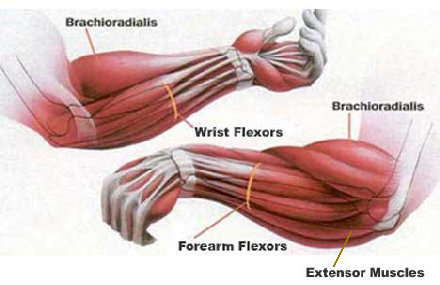 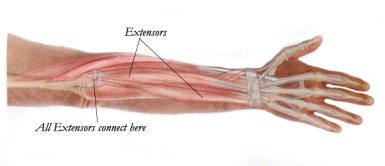 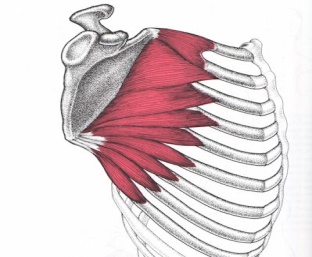 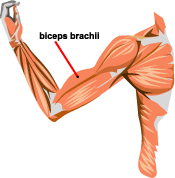 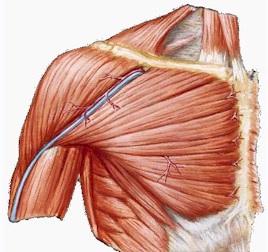 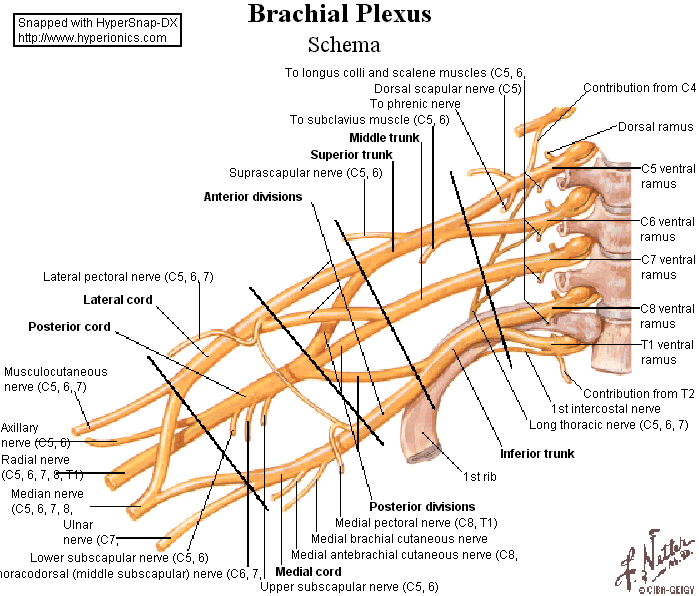 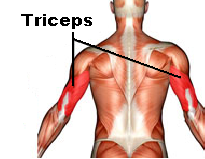 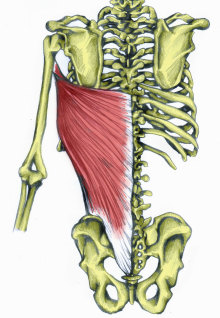 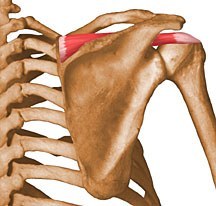 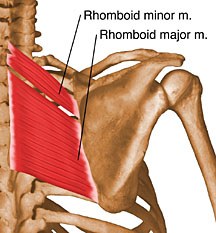 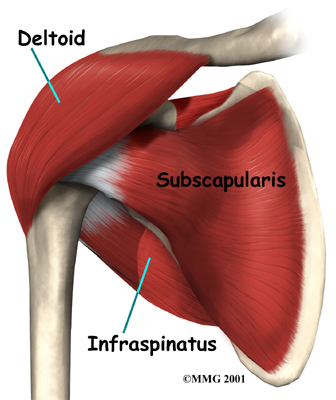 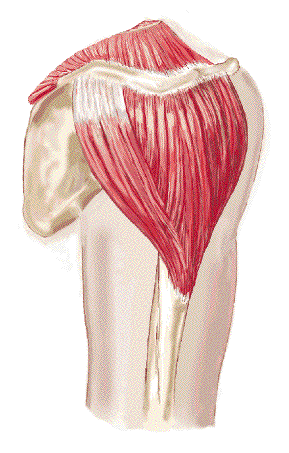 Dr.Ravi
12-Sep-18
20
Mode of Brachial Plexus Injuries
Road traffic accident
Penetrating injuries
Surgical complications
Birth Injuries
Domestic violence and accidents
Dr.Ravi
12-Sep-18
21
Traumatic Brachial Plexopathies
Penetrating injury
Infraclavicular plexus commonly    affected
Knife, gun shot etc  
Less common incident
 direct contact,  hematoma pseudoaneurysm
Dr.Ravi
12-Sep-18
22
Traumatic Brachial Plexopathies
Closed traction injuries
Supraclavicular injuries- forced separation of head and shoulder
Infraclavicular injuries- forced separation of arm from the torso (hyper abduction)
Root avulsion- more serious
Ventral roots are more prone to injury- lesser calibers ,thinner dural sac
Dr.Ravi
12-Sep-18
23
Tractional Brachial Plexus Injury
Dr.Ravi
12-Sep-18
24
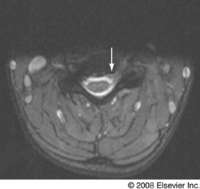 Axial T2-weighted MRI showing asymmetrical appearances of the dorsal nerve roots. The left ventral root is lying more anteriorly than normal (arrow) and does not join the spinal cord. (From Rankine JJ. Adult traumatic brachial plexus injury. Clin Radiol 2004; 59:773, with permission.)
Dr.Ravi
11-Sep-18
25
Obstetric Brachial Plexopathies
Five pattern of injuries
C5,C6(Erb’s palsy)
C5-T1 with some finger flexion sparing
C5-T1 with flail arm and Horner's syndrome
C5-T1 with Horner (Klumpke’s palsy)
Dr.Ravi
12-Sep-18
26
Plexopathies
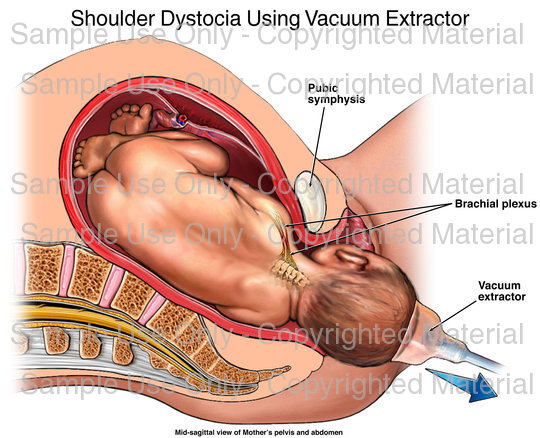 Dr.Ravi
12-Sep-18
27
Erb’s Paralysis
Injury of upper trunk at Erb’s point, caused by traction on arm at birth or due to accident
Nerve root avulsion from cord, involved C5 & C6 causing paralysis of deltoid, biceps, brachialis, brachioradialis & supinator muscles
Abduction, lateral rotation of arm & flexion & supination of  forearm lost
Waiter’s tip position (Adduction  & medial rotation of arm, extension of elbow  and pronation of forearm)
Dr.Ravi
12-Sep-18
28
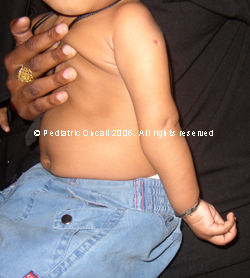 Sensory loss over the arm
Waiter’s  tip deformity
Dr.Ravi
12-Sep-18
29
Upper brachial plexus
Erb-Duchenne palsy
Results from excessive displacement of the head to the opposite side and depression of the shoulder on the same side
Malposition of the upper limb on the operation table
Difficult labour
Motorcycle fall
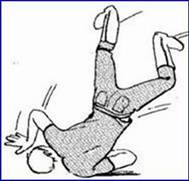 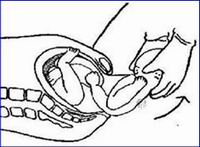 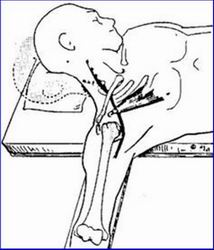 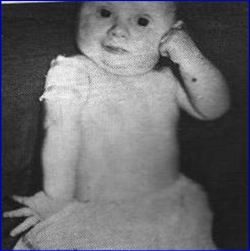 Abrasions on the face and shoulder show how this motorcyclist pulled his entire plexus apart
Dr.Ravi
12-Sep-18
30
Upper brachial plexus
Erb-Duchenne palsy
The lesion produced is similar to that produced by a stab or bullet wound in the neck affecting the superior trunk of the brachial plexus
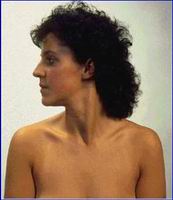 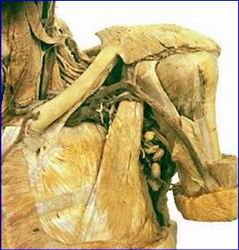 Superior trunk
Neck wound
Affects C5 & C6 roots or the superior trunk
suprascapular nerve, nerve to subclavius, musculocutaneous, and axillary nerves are affected
Dr.Ravi
12-Sep-18
31
Upper brachial plexus
Erb-Duchenne palsy
Abduction, lateral rotation, and flexion at the shoulder are affected
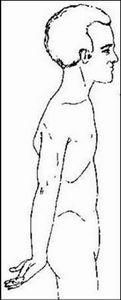 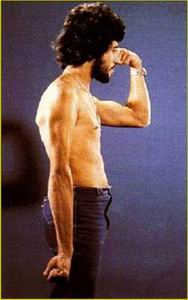 limb hangs by side adducted and medially rotated by unopposed pectoralis major
forearm extended and pronated because  action of biceps is lost
Affects C5 & C6 roots or the superior trunk
suprascapular nerve, nerve to subclavius, musculocutaneous, and axillary nerves are affected
Waiter’s tip position
Dr.Ravi
12-Sep-18
32
Klumpke’s Paralysis
Injury of lower trunk
Caused due to hyper abduction of arm (extended arm in a breech delivery, a fall on a outstretched arm)
C8,T1 & some time C7 are involved
Intrinsic muscles of  hand & flexors of wrist(C6,C7,C8)  & fingers (C8,T1) are affected
Claw hand deformity & anesthesia along the ulnar border of the forearm & hand
Horner’s syndrome (injury to sympathetic fibers to head & neck)
Dr.Ravi
12-Sep-18
33
Lower brachial plexus
Klumpke palsy
results from excessive abduction of the arm as in during labor
or when a person falls from a height grasping something to save himself
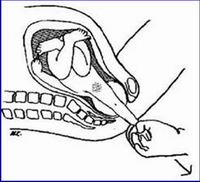 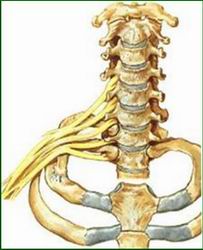 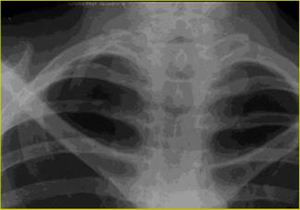 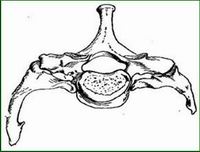 Cervical rib
Note the transverse process of C7
Dr.Ravi
12-Sep-18
34
Lower brachial plexus
Klumpke palsy
Affects C8&T1
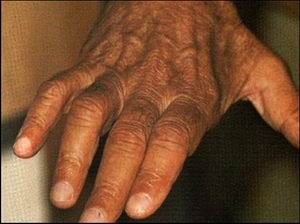 Claw hand
Small muscles of the hand are affected
Note wasting of dorsal interossei
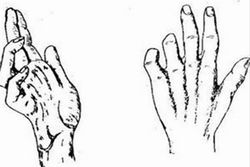 Dr.Ravi
12-Sep-18
35
Klumpke’s Paralysis
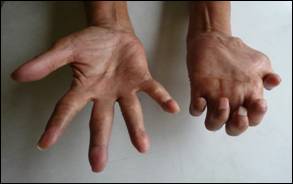 Horner’s syndrome
Ptosis, myosis,enophthalmos and loss of ciliospinal reflex
Claw hand deformity
Dr.Ravi
12-Sep-18
36
Supraclavicular Brachial Plexopathies
Burner syndrome (stinger syndrome)
Forceful separation of head & shoulder ( lateral neck extension & shoulder depression  after a blunt force to head & neck)
Presented with unilateral sharp burning pain in neck  radiating to arm
Classical C6 distribution,C5 may also affected 
Male sports person
Permanent neurological dysfunction is rare
Dr.Ravi
11-Sep-18
37
Burner syndrome (Stinger syndrome)
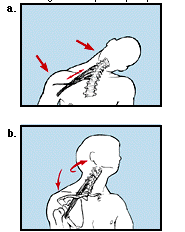 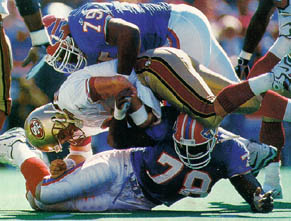 Dr.Ravi
11-Sep-18
38
Winging of Scapula
Serratus anterior stabilizes the scapula 
Winging occurs due to weakness in serratus anterior 
Injury to the nerve to serratus anterior ( long thoracic nerve)
Injury occurs during surgery or due to infection
Pushing and/or punching defect
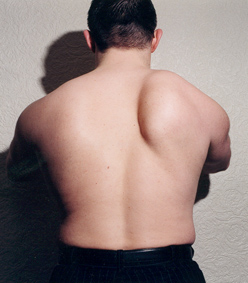 Dr.Ravi
11-Sep-18
39
Winging scapula:
Injury to the long thoracic nerve

Resulting from the blows on the posterior triangle of the neck

Serratus anterior muscle paralysed

Inability to protract & rotate the scapula during the abduction of the arm above the head

Medial border and inferior angle of the scapula elevated
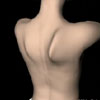 Dr.Ravi
11-Sep-18
40
Supraclavicular Brachial Plexopathies
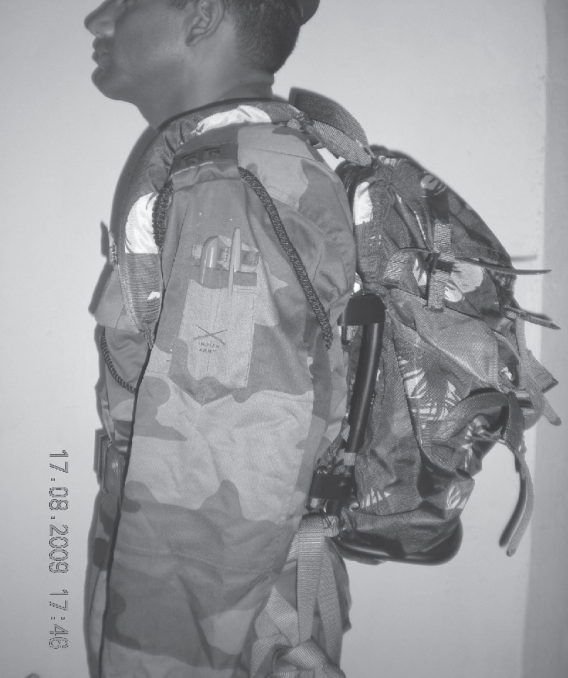 Rucksack palsy ( cadet palsy, pack palsy)
Classical presentation –pain weakness associated with wearing a backpack
Sensory involvement and most are  due to demyelinating conduction block (neuropraxia) of brachial plexus
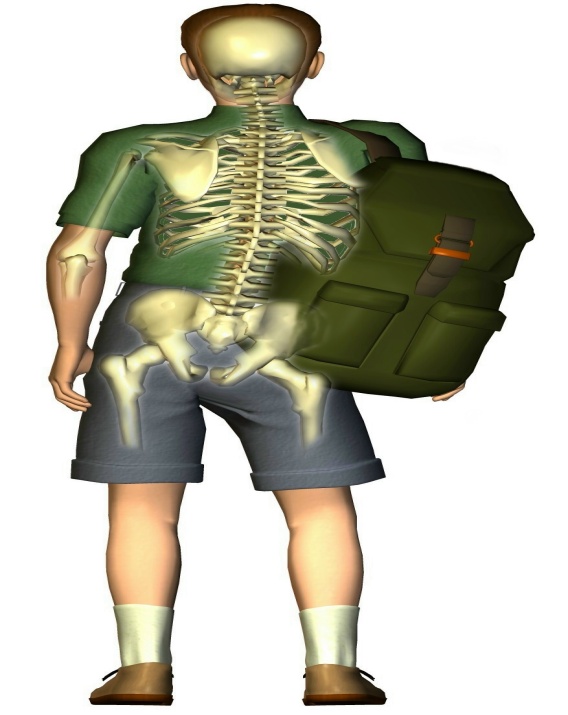 Dr.Ravi
11-Sep-18
41
Cervical rib
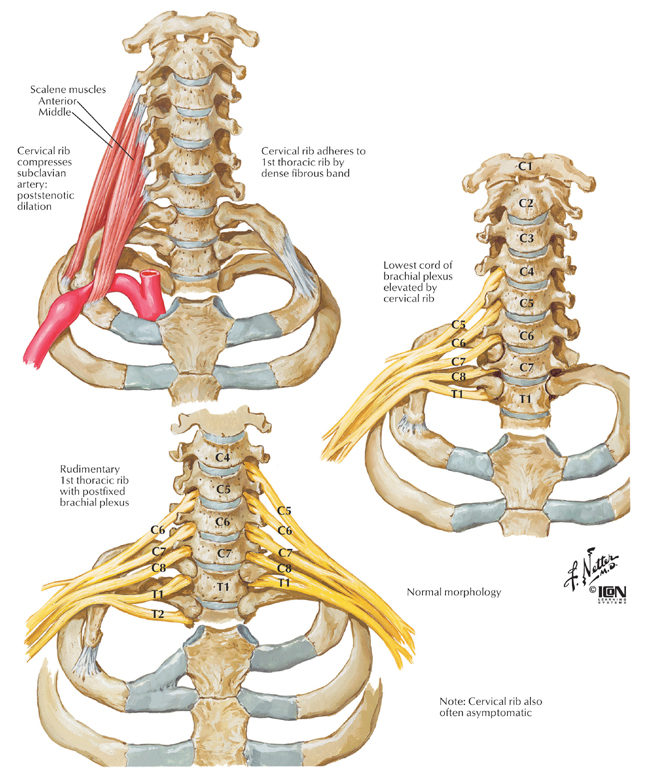 Dr.Ravi
11-Sep-18
42
True neurogenic thoracic outlet syndrome
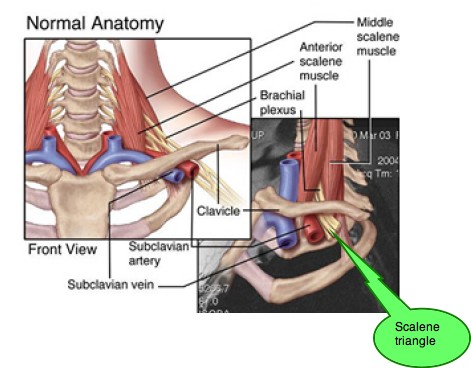 Dr.Ravi
11-Sep-18
43
Thoracic outlet syndrome
Compression of subclavian artery and  lower trunk of brachial plexus in the area of the clavicle. 
This can happen when there is an extra cervical rib 
There may be pain in neck & shoulders, & numbess in the last 3 fingers & inner forearm. 
radial pulse may be easily obliterated by movements of the arm, particularly with arm extended & abducted at shoulder.
Dr.Ravi
12-Sep-18
44
True neurogenic thoracic outlet syndrome
Brachial plexus fibers  compromised by a translucent band extending from rudimentary cervical rib to 1st rib 
C8 and T1 fibers are mostly affected
Presented with pain, paresthesia in the neck shoulder and along the medial border of hand
Weakness of the muscles in the hand
 symptom & sign of vascular compromise
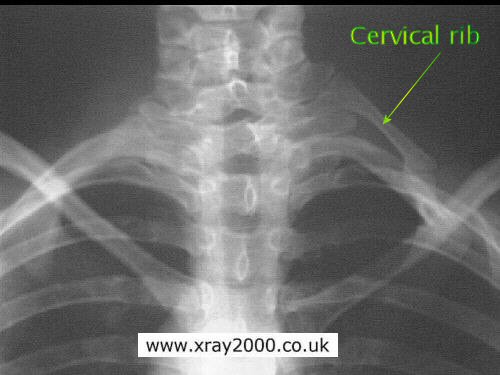 Dr.Ravi
12-Sep-18
45
True neurogenic thoracic outlet syndrome








   Adson’s Maneuver                 Allen’s Test
Management-Surgical lysis of fibrous band or resection of  cervical rib
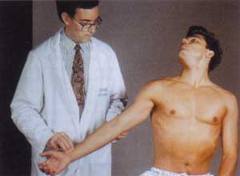 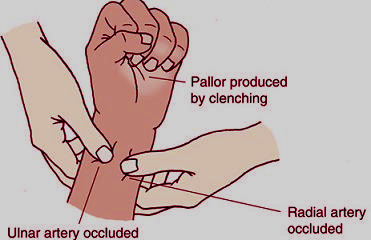 Dr.Ravi
12-Sep-18
46
[Speaker Notes: The Adson maneuver. The patient inhales deeply, extends the neck fully, and turns the head to the side being examined. This tests for compression in the scalene triangle and is positive if there is a diminution in the radial pulse and reproduction of the patient's symptoms.]
Supraclavicular Brachial Plexopathies
Pancoast Syndrome
Superior lobe carcinoma of lung, mainly NSCC
Compression of T1 as only pleura separates lung from T1
 Shoulder pain radiating in an ulnar distribution down the arm
Shoulder pain worse at night
Associated with Horner syndrome
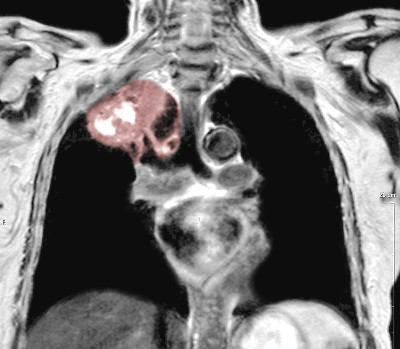 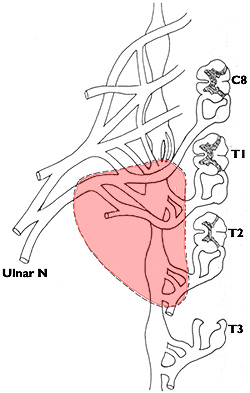 Pancost tumor MRI
Dr.Ravi
12-Sep-18
47
[Speaker Notes: pain in the shoulder or medial portion of the scapula.* radicular pain with or without muscle wasting in the distribution of the ulnar nerve to the elbow (T1 distribution) and/or medial forearm and hand (C8 distribution).* Horner's syndrome (ptosis, miosis, hemianhydrosis, enopthalmus).]
Pancoast Tumor
CT Chest- Pancoast Tumor Invading T1
Dr.Ravi
12-Sep-18
48
Infraclavicular Brachial Plexopathies
Crutch palsy: radial nerve compression

Midshaft clavicular fracture: medial cord injury
Dr.Ravi
12-Sep-18
49
Nonspecific Brachial Plexopathies
Neuralgic Amyotrophy
Frequently involves long thoracic, axillary and supraclavicular nerves 
Presenting feature: abrupt shoulder or upper arm pain, often nocturnal onset
Pain abates after 7-10 days
50% associated with infection
Dr.Ravi
12-Sep-18
50
1. The middle trunk of the brachial plexus is formed by anterior rami of which spinal cord segments?
	a. C7 
	b. C6 and C7 
	c. C6 
	d. C5 and C6 
	e. C7 and T1
Dr.Ravi
11-Sep-18
51
2. Postoperative examination revealed that the medial border and inferior angle of the left scapula became unusually prominent (projected posteriorly) when the arm was carried forward in the sagittal plane, especially if the patient pushed with outstretched arm against heavy resistance (e.g., a wall). What muscle must have been denervated during the axillary dissection? A. Levator scapulaeb. Pectoralis majorc. Rhomboideus majord. Serratus anteriore. Subscapularis
Dr.Ravi
11-Sep-18
52
3. A person sustains a left brachial plexus injury in an auto accident. After initial recovery the following is observed: 
the diaphragm functions normally,
 there is no winging of the scapula,
abduction cannot be initiated, but if the arm is helped through first 45 degrees of abduction, patient can fully abduct arm. From this amount of information and your knowledge of formation of the brachial plexus where would you expect injury to be: 
a. Axillary nerve
b. Posterior cord
c. Roots of plexus
d. Superior trunk
e. Suprascapular nerve
Dr.Ravi
11-Sep-18
53
4. In a case of Erb's palsy, where roots C5 and C6 of the brachial plexus are avulsed (torn out) which muscle is paralyzed? A. Latissimus dorsib. Pectoralis minorc. Supraspinatusd. Trapeziuse. Triceps brachii
Dr.Ravi
11-Sep-18
54
Thank You
Dr.Ravi
11-Sep-18
55